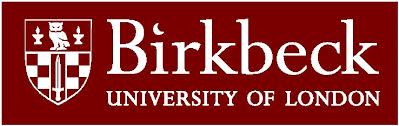 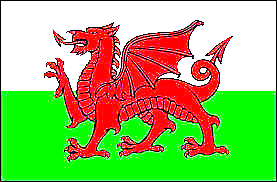 Here Be Dragons: The Boards’ Use of Minutes-as-Maps to Navigate Discourse
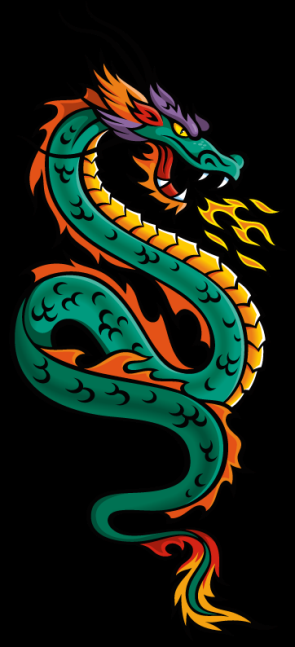 William J. Fear (Birkbeck College, University of London, UK)
Ricardo Azambuja (Grenoble École de Management, France)
Contention
The Boards:
Map discourses in the minutes (mapping work?)
Use the minutes as maps of the organizational discourses (uncertain of this conceptualisation)
Navigate discourses somehow (using the agenda and the minutes?)
Minutes are similar to maps – are they maps?
Similar features – Here be Dragons
Requirements of the board
The board must take account of competing external and internal demands, and is an institution in its own right (Parsons, 1960)
The stakes for competing discourses are high. If a discourse becomes institutionalised it will constrain and enable future actions including meanings, beliefs, and understandings (Scott, 2001; Jepperson 1991; Zilber, 2002)
The Board, The Minutes
Board meetings are discursive situations where a text, an artefact, is co-created (the minutes – a mundane organizational artefact)
This text has special status (e.g. legal), far reaching consequences and implications
It represents a body of other texts (reports) presented at the meeting; these texts represent areas – spaces? Or Places? – ‘within’ the organization
The minutes are not static; they are a process; they represent the process of organizing; they are recursive
The Minutes are Recursive
Reports
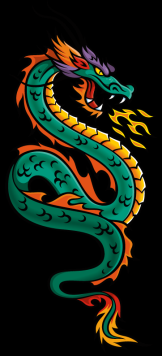 minutes
tn
t0
How are minutes like maps
Maps are not static texts. Constructed and re-constructed. Any single map is but one of an indefinitely large number of maps that might be produced from the same data (Lobeck, 1993; Monmonier, 1991) Allow access and positioning. Used to construct identities and spaces, and to locate subject positions relative to other positions in those spaces (Morrissey, 1997) 
Limited information, may deliberately conceal as much as they intentionally reveal/represent 
A map is a moment in a/the process – as are a single set of minutes of a board meeting
Minutes and Maps
Some information is deliberately excluded or obfuscated, and other is deliberately highlighted and clarified
Their construction is a highly charged political process of the selection of signs to construct an artefact, influencing its uses and effects, with long term implications for identities, legitimization, available subject positions and ultimately resource allocations
They allows for navigation from recognised landmarks while performing social construction
The board (?) determinates which subject positions and bodies of knowledge are privileged over others, who has a voice and who doesn't
Some observations
The minutes contain traces of events, actions, decisions, discourses (The minutes are used to influence/impact on subject positions, institutional memory, and so on – they are ‘texts as weapons…
Discoursive battles, alliances, successes, failures, institutionalising processes, organizing processes, and so on leave traces in the minutes 
Traces of conflict, indicision, ‘negativity’, and so on are rare/weak
Acknowledgement of difficulties (e.g. problems with C diff; problems with staffing; problems with cleanliness) leave weak traces
Recognition of challenging and substantial problems are unrecorded (finance excepting – but the traces are weak)
Theoretical and Methodological considerations
Process Theory of Organizing (e.g. Langley; Weick)
Historiography and Organizational Theory (e.g.  )
Texts
Artefacts
‘Reading against the grain’
Behavioural Archeology – events leave traces in/on artefacts
Problem: labour intensive; knowledge of context/s; framing
Decisions: nature of theorising (Langley)
Context for ongoing work
Following the minutes of 7 local health boards over 4.5 years + reports, media, etc + other cases
Average 6 meetings per year; minutes average 10-12 pages
Additional reports accompanying minutes average 10-15 (up to 42)
Analyse for traces of specific events known to take place: example 1 – the use of patient stories as tools to bring about organizational change; example 2 – the suspension of nurses from ABM…(link to Mid Stafford); example 3 – the discourse of Chief Executives (and decisions) at their own meetings (WHSSC) and the lack of the boards understanding and knowledge of this
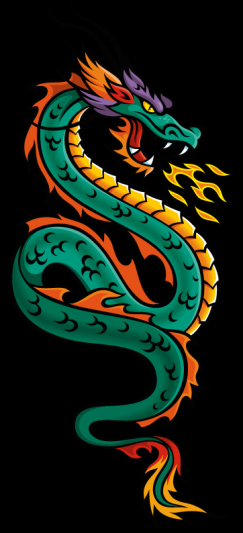 Here be Dragons
Simple:
Items no longer on the agenda; verbal reports instead of written reports; going ‘off camera’ to discuss patient complaints; emergency meetings to discuss the financial situation
Complex:
Patients constructed as risk objects and consequently stories presented by patients are restricted and constrained
High risk/impact events relevant to the organization are ignored (e.g. Mid Staff)
EXAMPLES
1000 Lives; 2009-2013 – Then Cardiff Heart Surgery; ABM
Mid Staff – We’re not like that
Finance – EGM; Limited information
Patient Stories (Risk Objects – Dragons)
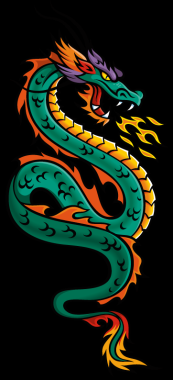 Patients as risk objects - Dragons
When you are a director, if you walk the floor, patients will tell you what you want to hear. So I had to balance that recognition that I had an individual who was holding the Board to account and I had absolutely no idea what she was about to say. I was under no illusion that there was considerable risk associated with that. 

I wasn’t expecting the intensity of the negatives; I wasn’t expecting to hear a very articulate, well balanced, reasonable approach brought forward. It wasn’t emotional as such, I just wasn’t expecting to hear someone telling us that we really weren’t very good at listening and understanding what the family was trying to say
Conclusion: What the minutes can tell us
Inform us about how and why organizational discourses are constructed and operationalised/implemented and the consequences of the operationalization/implementation of those discourses over time
How organizational members map the organization/events/and so on and what events they map and ultimately why they map/don’t map events
Give us an insight into the social construction of the representation of the territory of the organization
And more…!!!
SLIDES FROM THIS POINT ON NOT USED
Recursive nature of minutes over time
t0
t1
t2
t3
t4
t5
Time
Reports to the Officers
Reports to the Board
Minutes
Intertextuality / mapping of discourses
It was therefore proposed that, given the potential impact of the story on the meeting and the fact that it was the first time a patient or carer had presented in person at the Board (in three years of patient stories), work should be undertaken to determine the impact of the story and the lessons that could be learned and shared with other organisations
The risks of using stories of unsatisfactory user experience needs to be recognised (This confirms earlier study presented by Fear), but risks are outweighed by the benefits in demonstrating commitment to change and transparency of decision making. 

1000 Lives Plus promotes the use of stories in board meetings as one way of ensuring that the public voice remains central to decision-making
Attendance by a patient or family member at a meeting to tell their story directly. This approach requires high level of preparation and support and should not be considered unless you are confident that it is appropriate under the particular circumstances. 

We weren’t mature enough [at first] to be debating the very negative stories that some of our patients presented. I’m not suggesting that we weren’t prepared to hear them and that there weren’t ways in which we were hearing them. It was just to take a negative story to set the scene was not where the organisation was at the time. 

The potential risk of harming the storyteller by presenting personal and emotional experiences in an open and formal forum was identified by most interviewees
Many interviewees also recognised the potential risk to the organisation of bringing the storyteller to an open Board meeting. It was suggested that Executive Directors should prepare themselves on potential issues raised by the story that could be relevant to their areas of responsibilities to be able to respond accordingly to any questions or issues raised.
In general terms, many interviewees described how using stories in public Board meeting helps strengthen the open and transparent culture of the organisation.
NPSA & Dr Foster
All  other parts of UK make public statistics for every healthcare organization available via Dr Foster – Wales doesn’t
All other parts of the UK make NPSA reporting statistics for comparison by organization – Wales doesn’t; Welsh NPSA statistics can only be compared within Wales by LHB (a loose federation of multiple organizations) – they are effectively meaningless